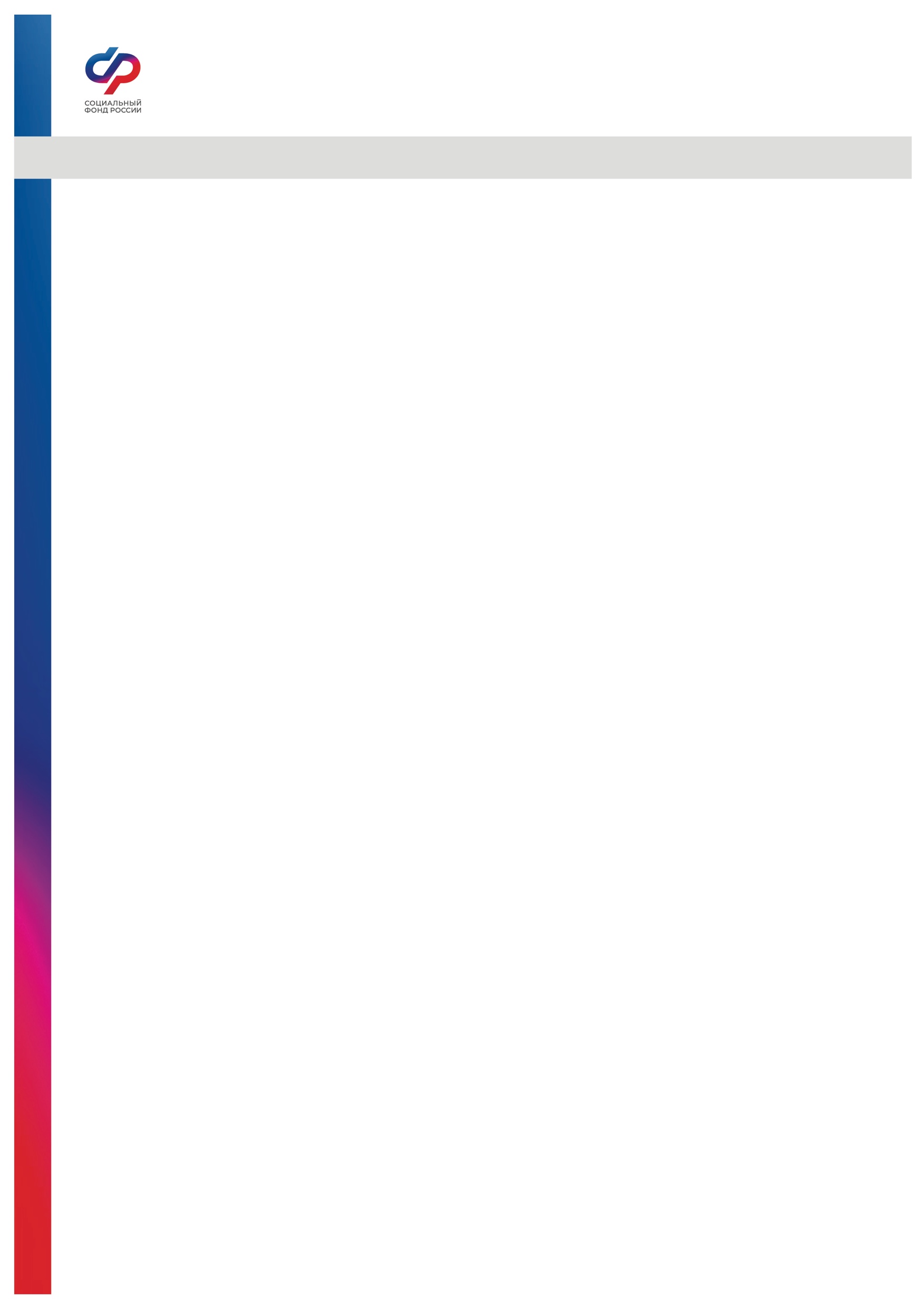 Отделение СФР по Томской области
Пресс-релиз от 20 января 2023 года
Томским пенсионерам рассказали об индексации пенсий
	Томским пенсионерам рассказали об индексации пенсийВ рамках программы повышения финансовой грамотности с томскими пенсионерами провели видео-встречу по теме «Индексация пенсий».Об индексации пенсий рассказала Яна Олеговна Ларионова–начальник управления установления пенсий Отделения СФР по Томской области. Она напомнила, что в 2023 году проиндексированы пенсии неработающим пенсионерам по старости, работающим пенсионерам, инвалидам, ветеранам войны и боевых действий, детям-инвалидам и потерявшим кормильца.С 1 января 2023 года в России проходит повышение страховой пенсии по старости, а также инвалидности и потере кормильца. Страховые пенсии неработающих пенсионеров с 1 января 2023 года проиндексированы на 4,8%. Размер фиксированной выплаты и стоимость пенсионного коэффициента, исходя из которых складывается страховая пенсия, после январского повышения 2023 года составил 7 567,33 рубля и 123,77 рубля, соответственно.	- В результате индексации средний размер страховых пенсий по старости неработающих пенсионеров в 2023 году в Томской области увеличился до 21 042,37 руб. (средний размер прибавки составил 831 руб.), - отметила Яна Олеговна Ларионова. - Конечно, рост зависит от величины пенсии. Если, например, кто-то получает страховую пенсию в 10 000 рублей, то прибавка составила 480 рублей. Те, кому платили 20 000 рублей после январской индексации 2023 года станут получать на 960 рублей больше. Чтобы узнать, каким станет размер страховой пенсии после индексации надо сумму выплаты после июня 2022 года умножить на 1,048. Страховая пенсия 2022г. х 1,048 = Пенсия с января 2023 года, - пояснила она.В соответствии с законодательством предстоящее повышений пенсий не касается работающих пенсионеров, но после увольнения им положен перерасчет размера пенсии с учетом всех индексаций, который производится с 1 - го числа месяца, следующего за месяцем увольнения, на основании сведений, представленных работодателем.	Кроме того, Отделение СФР по Томской области ежегодно с 1 августа производит корректировку размеров страховых пенсий работавшим в предыдущем году пенсионерам. Августовский перерасчет страховой пенсии носит беззаявительный характер, то есть работающим пенсионерам не нужно приходить в органы СФР. Прибавка к пенсии зависит от уровня заработной платы работающего пенсионера в прошлом году, то есть от суммы страховых взносов и начисленных пенсионных коэффициентов.
	Среди слушателей было немало томичей, достигших 80-летнего возраста. Они также имеют право на получение пенсии по старости в повышенном размере за счет повышения фиксированной выплаты. С 1 января 2023 года размер фиксированной выплаты пенсии по старости проиндексирован и составляет 7 567, 33 руб. Для 80-летних получателей страховой пенсии, установленной по общему порядку, размер фиксированной выплаты увеличивается вдвое и составляет 15 134,66 рублей. Повышение производится в беззаявительном порядке со дня рождения пенсионера. В Томской области получателями повышенной пенсии является более 20 тысяч пенсионеров.
	Повышение фиксированной выплаты не происходит при достижении получателем возраста 80 лет в том случае, если человек получает пенсию по потере кормильца, социальную пенсию по старости, а также, если является инвалидом I группы (инвалиды I группы получают повышенный размер этой выплаты согласно своему статусу и независимо от возраста).
	Также отметим, что увеличение выплаты предоставляется исключительно пенсионерам, получающим страховую пенсию по старости. Граждане, достигшие возраста 80 лет и получающие социальную пенсию по старости или пенсию по случаю потери кормильца, претендовать на повышение не могут. Не увеличивается фиксированная выплата и у инвалидов I группы, так как данная категория уже получает фиксированную выплату в двойном размере в связи с инвалидностью.
	________________________________________________
Группа по взаимодействию со СМИ 
Отделения Фонда пенсионного и социального 
страхования РФ по Томской области
Сайт: www.sfr.gov.ru
Тел.: (3822) 48-55-80; 48-55-91;
89234487797
E-mail: smi @080.pfr.ru